ごみBa!!Co～n!!!!!～あなたはきちんと分別できますか？～
プロジェクト演習
コードレビュー
全体の流れ
企画説明
現状の報告
コードレビュー？
企画説明
基本情報
タイトル	：ゴミBa!!Co～n!!!!
ジャンル	：ゴミ分別エコロジーパズル
プレイ人数	：１人
端　　末　：タブレット
対象年齢	：全年齢
プラットホーム・ゲームエンジン
□プラットホーム
	タブレット（ＯＳ：Ａｎｄｒｏｉｄ）
□開発環境
			Eclipse・AIDE
□開発言語
		　　　　Java
基本ルール
上から捨てられて落ちてくる
ゴミをきちんと分別しましょう
[Speaker Notes: 詳細ルールはペラコン企画のページ（福島優佳 その２）
を参照してください。]
プログラム班
画面構成制作：尾家一騎

Android SDKの分析：尾家一騎

ゲームプログラム：尾家一騎

		サポート：横田　祐貴
[Speaker Notes: 詳細ルールはペラコン企画のページ（福島優佳 その２）
を参照してください。]
ここまではいつものプロデューシングで説明していることなんですが・・・
[Speaker Notes: 詳細ルールはペラコン企画のページ（福島優佳 その２）
を参照してください。]
＿人人人人人人人人人＿
＞ まさかの企画変更!!＜
￣Y^Y^Y^Y^Y^Y^Y^Y^Y￣
[Speaker Notes: 詳細ルールはペラコン企画のページ（福島優佳 その２）
を参照してください。]
変更した理由
どうあがいてもこれ以上面白くできると思えなくなった
タブレットの特性を上手く使ったものがなかなかゲームに取り込めない
元々はいなくなったメンバーのゴリ押しで始まった企画である（☚ここ重要）
[Speaker Notes: 詳細ルールはペラコン企画のページ（福島優佳 その２）
を参照してください。]
現状報告
現状報告
今現在アンドロイドの外側(レイアウトやらの画面構成)の制作
Android SDKの解析？
[Speaker Notes: 詳細ルールはペラコン企画のページ（福島優佳 その２）
を参照してください。]
XMLによる画面の構成
Androidの画面の構成はXMLというメタ言語で構成される。
[Speaker Notes: 詳細ルールはペラコン企画のページ（福島優佳 その２）
を参照してください。]
XMLとは
言語を作る言語の構造を記述する方法である。
[Speaker Notes: HTMLやC言語などの言語を作るときの基]
実際の記述はこんな感じである
。
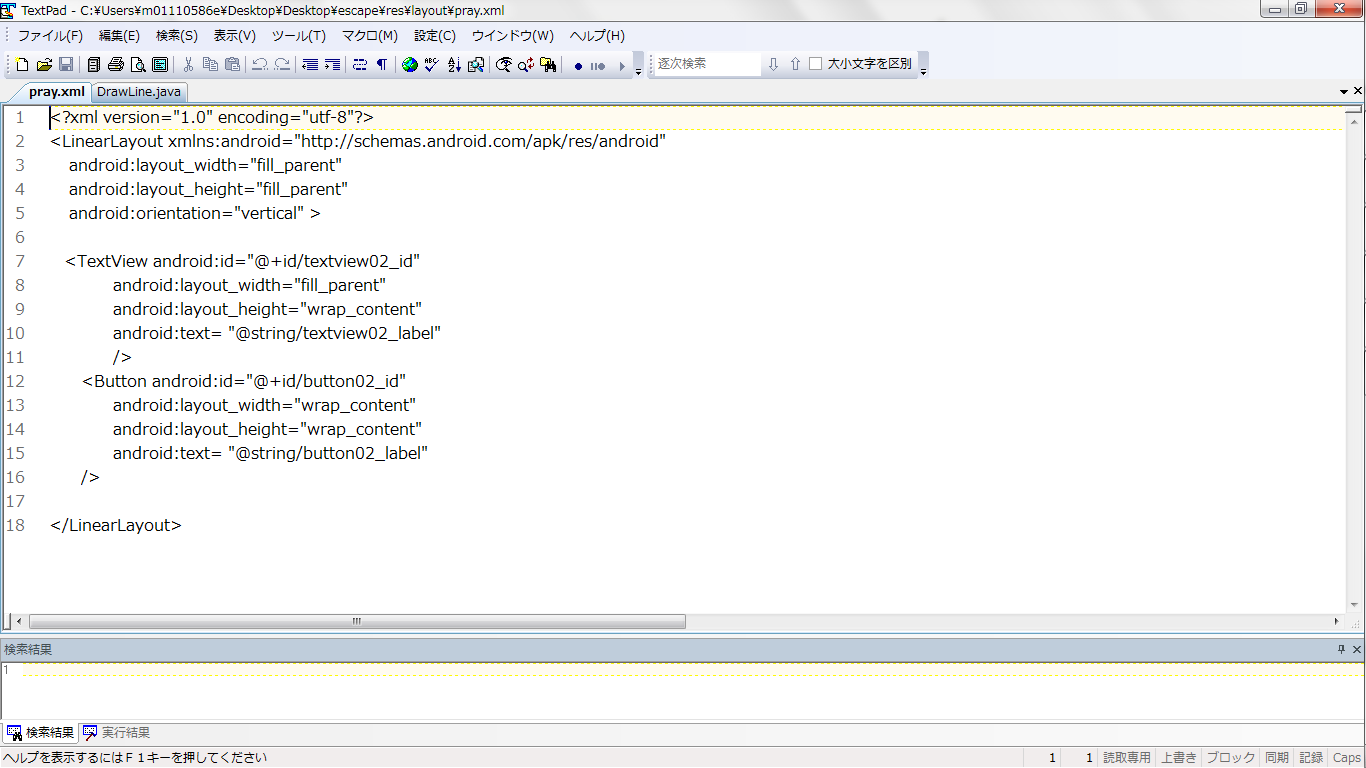 [Speaker Notes: HTMLやC言語などの言語を作るときの基]
Android SDK
Androidアプリの必要なものが入ってる便利なライブラリ
コードレビュー？
DrawLine.javaその1
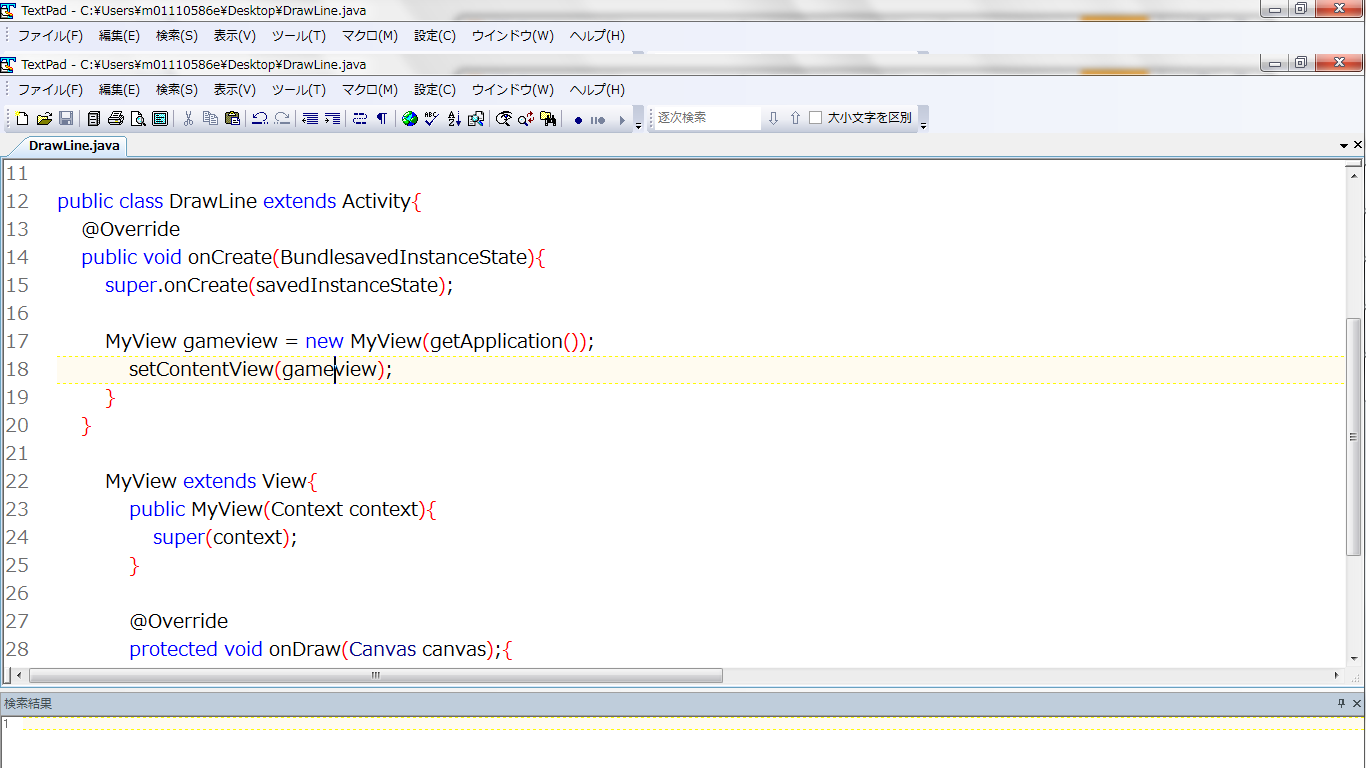 DrawLine.javaその２
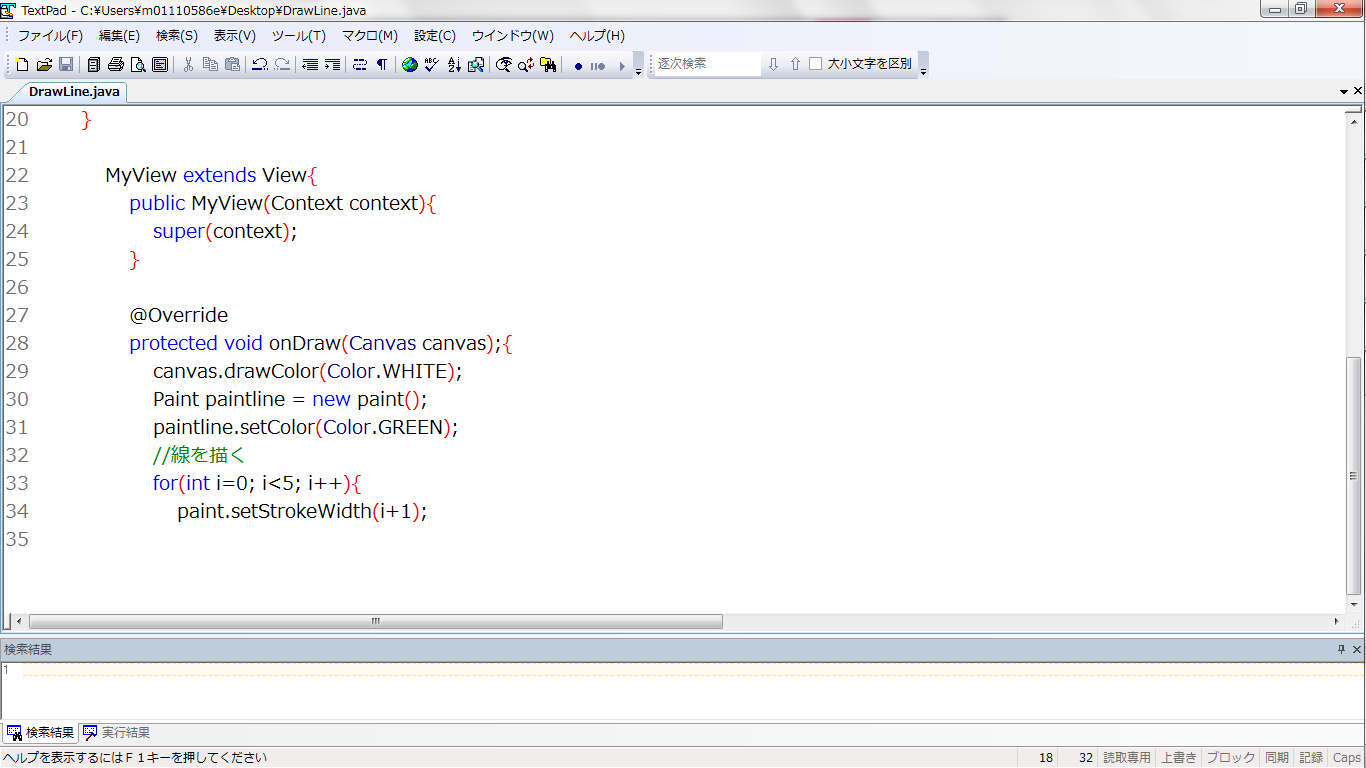 今後の課題
ゲーム基盤の作成
クラス分けして役割分担を明確にする
人員確保

などなど
メンバー
ディレクター、グラフィック　
	   福島 優佳

プログラマー
	   尾家 一騎
(サポート)横田　祐貴
サウンド
	　 山口 圭太 
　　　　　[３年・外注]
ご清聴ありがとうございました！Ｔｈａｎｋ　ｙｏｕ for Listening!!